ИСТОРИЯ
6
класс
Тема урока:  

«ЗОРОАСТРИЗМ»
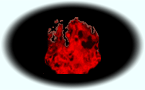 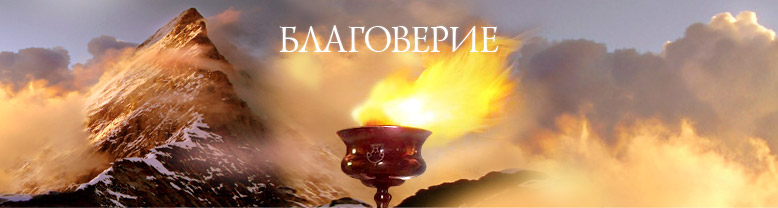 ПЛАН
ИСТОРИЯ ВОЗНИКНОВЕНИЯ ЗОРОАСТРИЗМА
РАСПРОСМТРАНЕНИЕ ЗОРОАСТРИЗМА
АВЕСТА
БОГИ, УЧЕНИЕ И ОБРЯДЫ ЗОРОАСТРИЗМА
ЗОРОАСТРИЗМ
В IХ-VIII веках до н.э. в Древнем Хорезме зародилась религия добра – зороастризм.  Его основатель - древнеиранский пророк Заратуштра (Зороастр, Заратустра), живший примерно в VIII—VII веках до н. э.  В I тысячелетии до н.э. распространяется религия в Средней Азии.
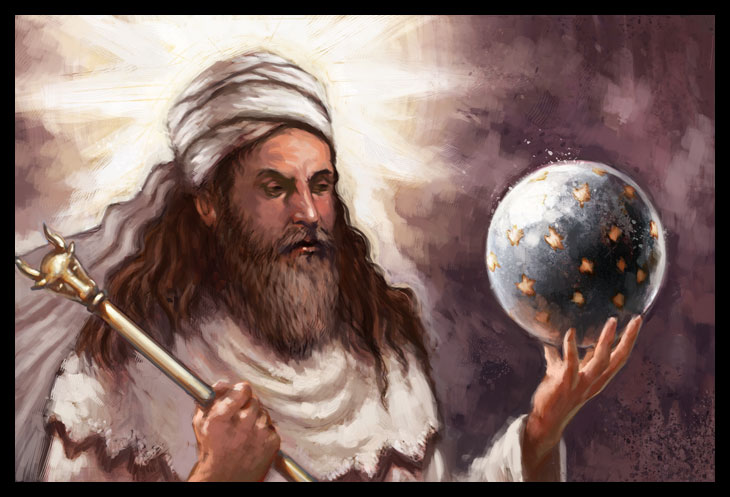 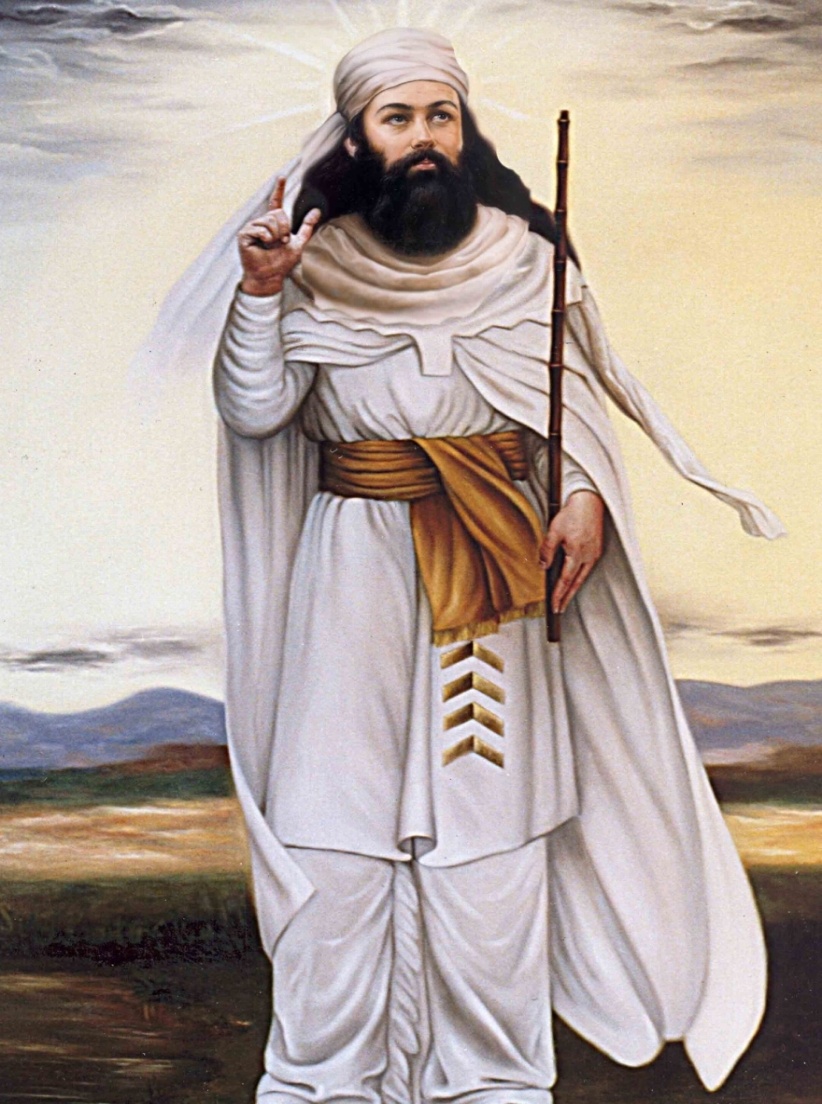 ЗОРОАСТРИЗМ
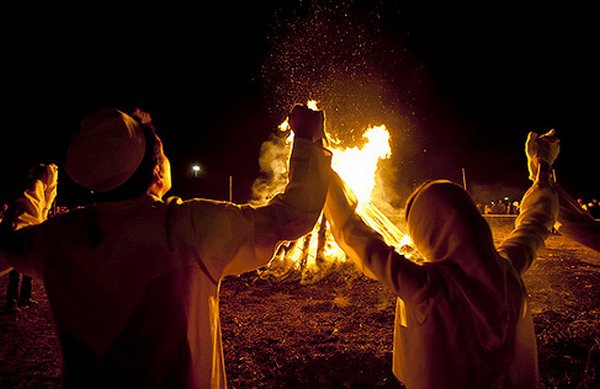 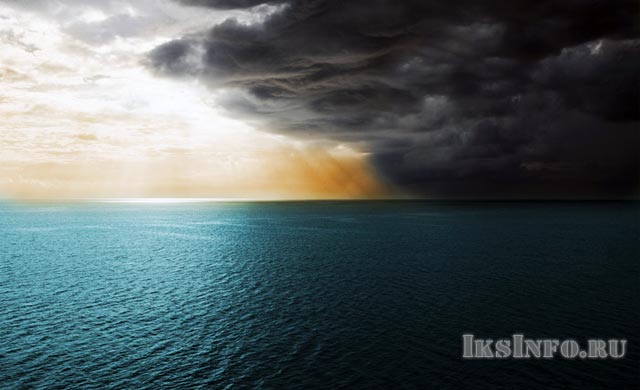 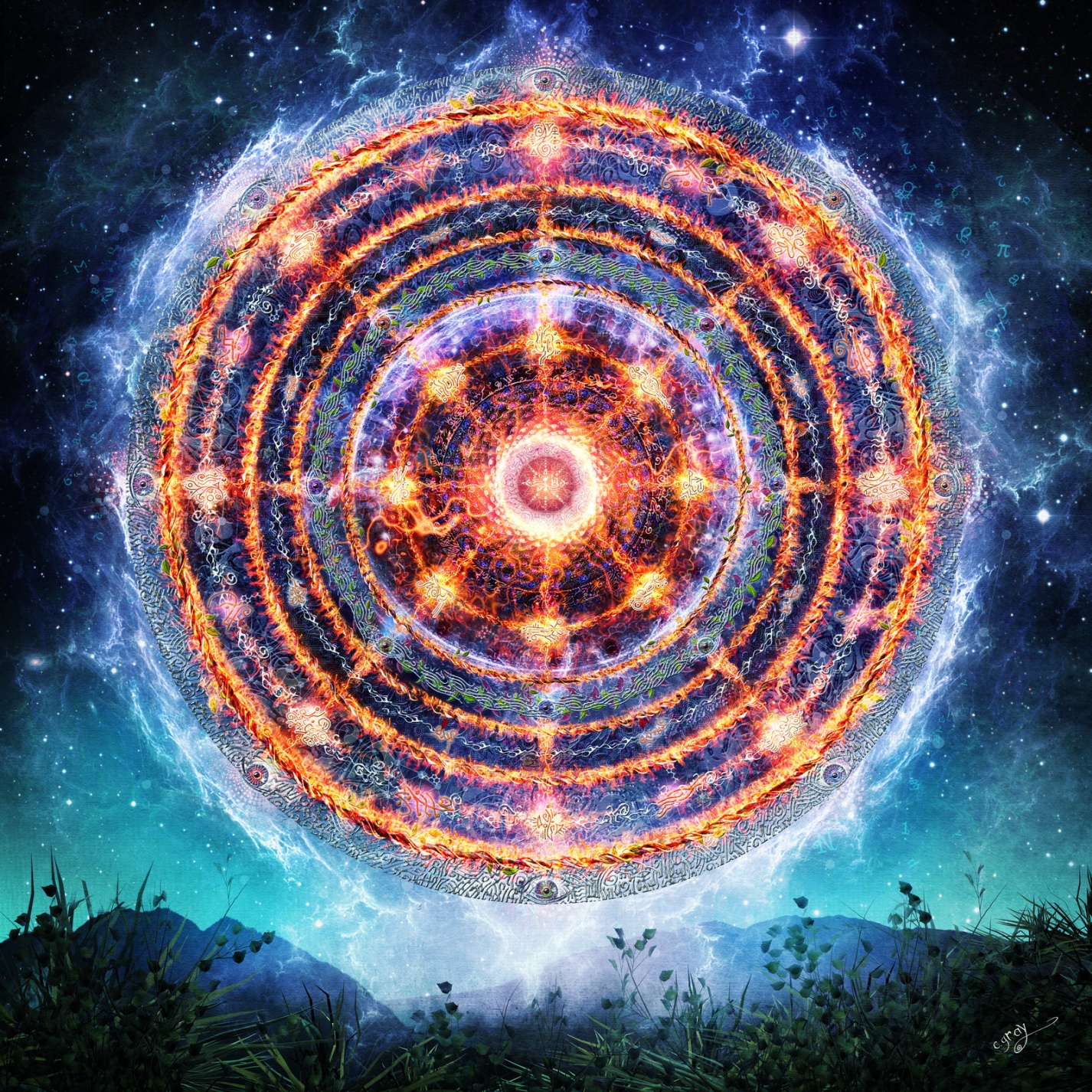 Она зародилась ещё тогда, когда люди силу духов и окружающую их природу. Зороастрийцы поклонялись солнцу, огню, земле, воде и звёздам. Само слово «зороастризм» связано с именем Заратуштры. Это реальная историческая личность, жившая в первой четверти                                         I тысячелетия до н.э.
ЗОРОАСТРИЗМ
Сам Заратуштра был обычным человеком и никогда в своих  речах не подчеркивал собственной значимости и избранности. Он был женат и имел шестерых детей трех сыновей и трех дочерей. Его проповедь была направлена на таких же простых и честных людей, каким был сам пророк. В учении Заратуштры прослеживаются общие нравственные принципы: любовь терпимость, честность.
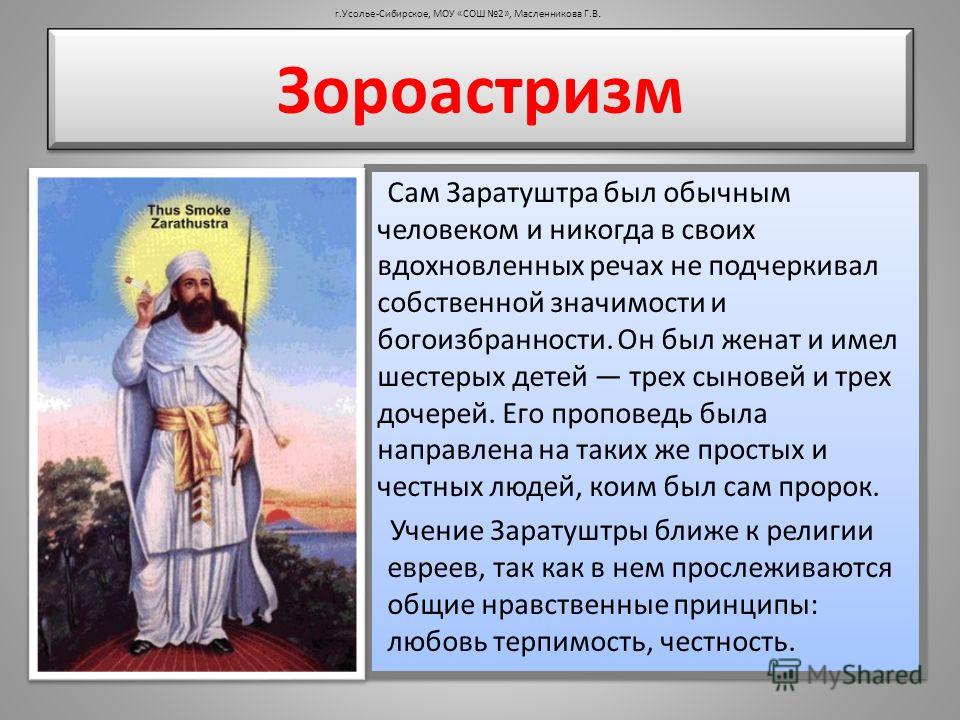 ЗОРОАСТРИЗМ
Позже, в Греции, имя проповедника стало звучать как Зороастр - от греческого слова «астрон» - «звезда», так как древние греки его знали как мудреца-астролога. От этого имени и само учение стали называть зороастризмом.
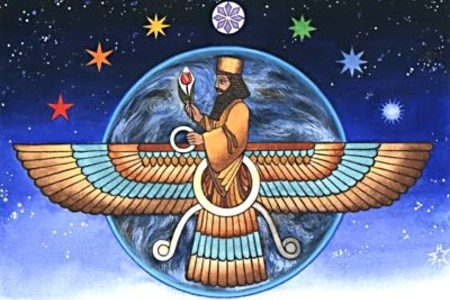 ЗОРОАСТРИЗМ
О возникновении зороастризма существует такая легенда. Однажды ранним утром Заратуштра пришёл на берег реки, чтобы набрать воды.   В прозрачной воде он увидел изображение одного из                                           посланников верховного                                                        божества  Ахурамазды,                                                                 который лучом света 
  показывал ему, куда надо                                                   идти.
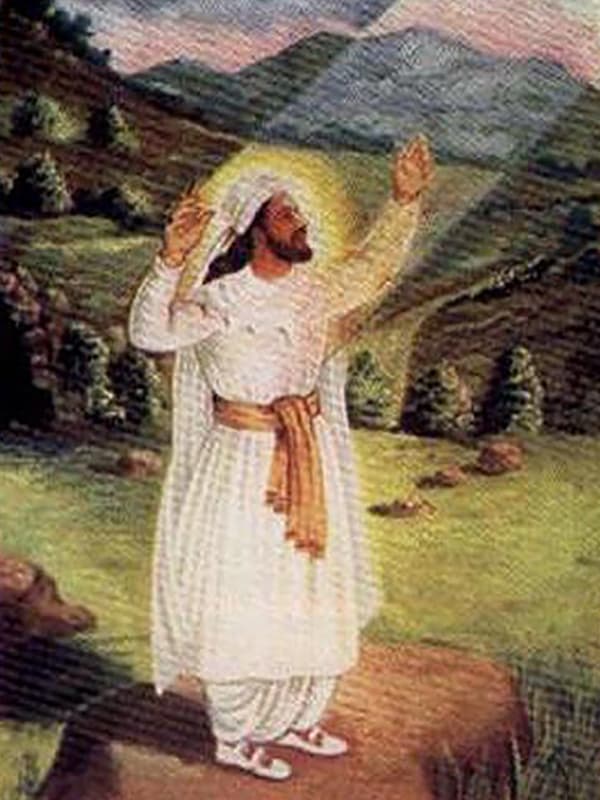 ЗОРОАСТРИЗМ
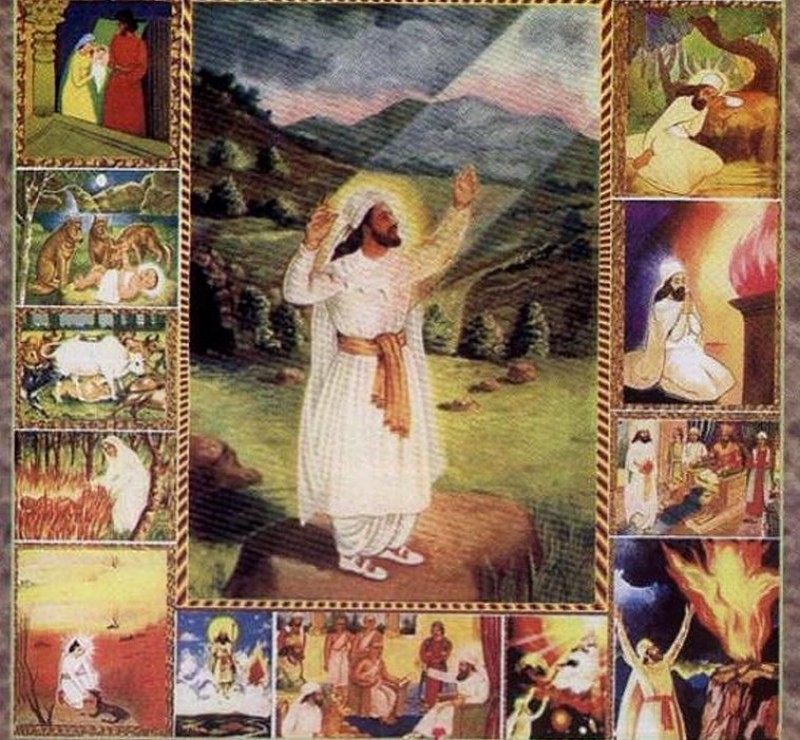 Заратуштра последовал за волшебным лучом и вскоре оказался перед лицом Ахурамазды, который сообщил ему, что Заратуштра избран им  для распространения знаний об Ахурамазде и его добрых делах.
ЗОРОАСТРИЗМ
Так Заратуштра в 30 лет становится пророком нового религиозного учения. Само слово «пророк» означает «сообщающий о добрых делах». Религиозные обряды проводились под открытым небом, перед костром или огнём домашнего очага.
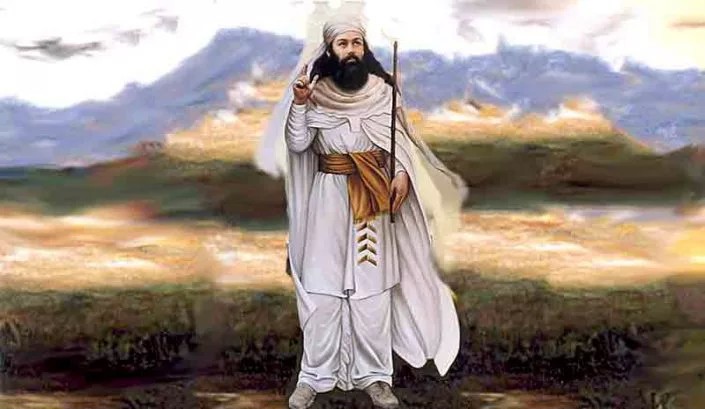 ЗОРОАСТРИЗМ
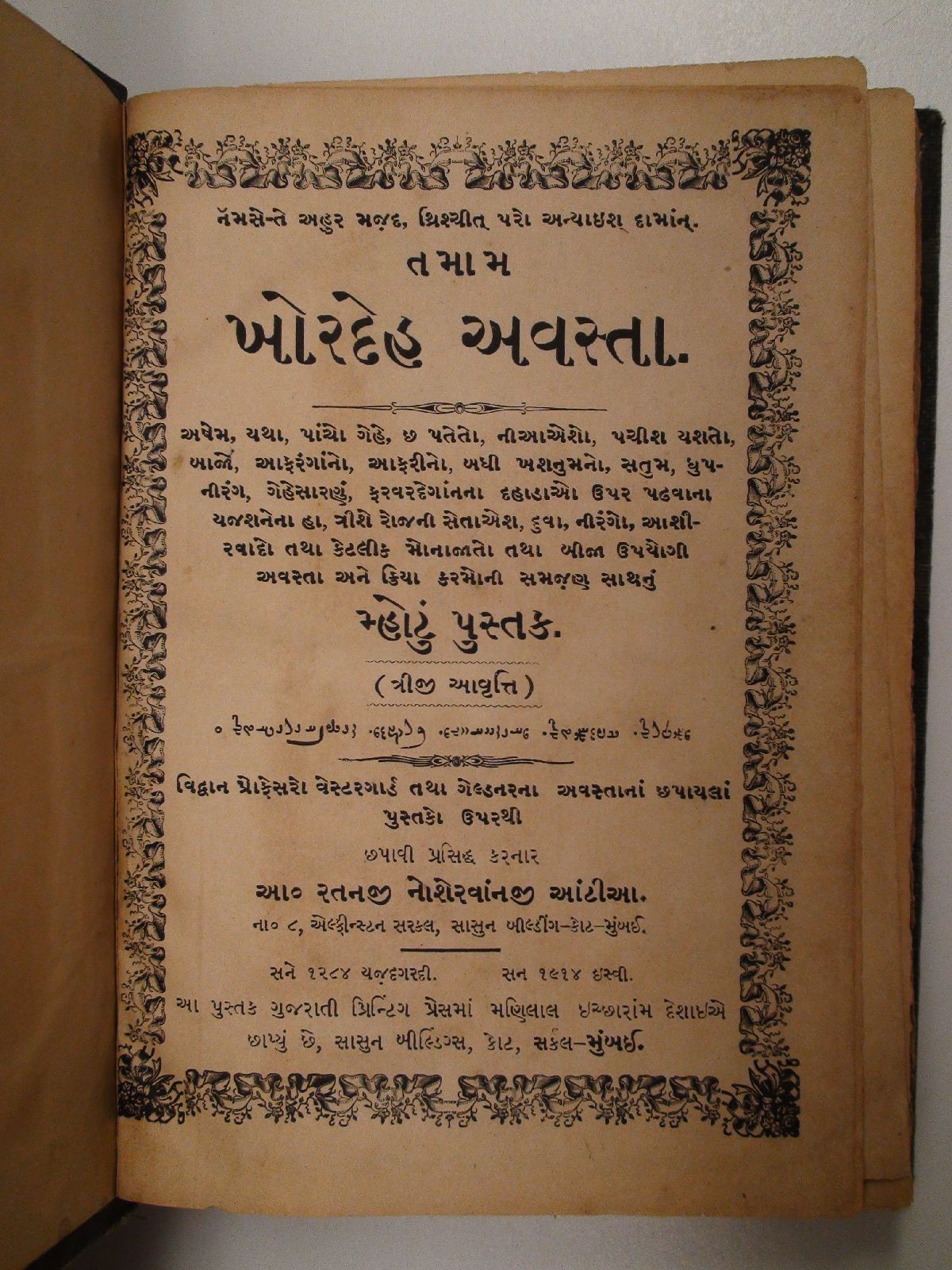 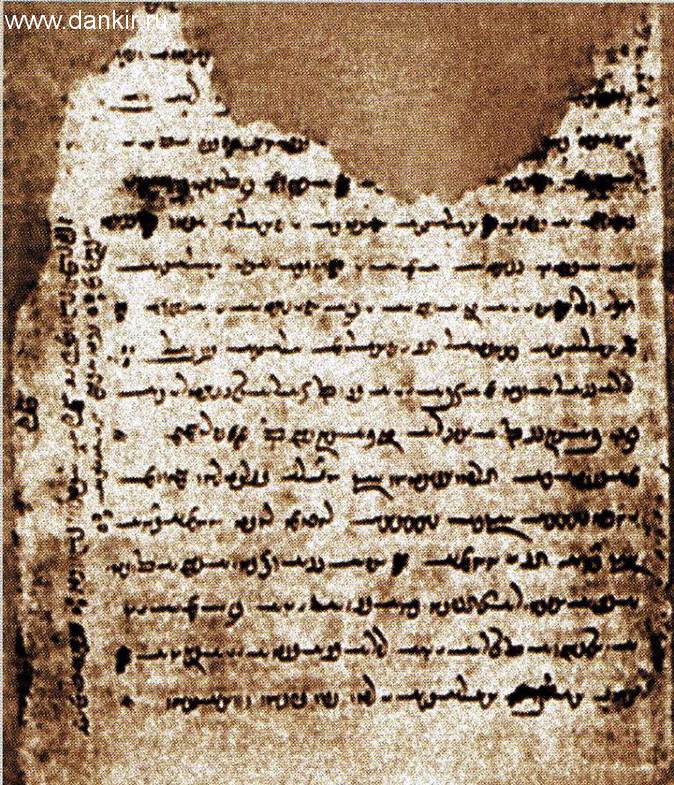 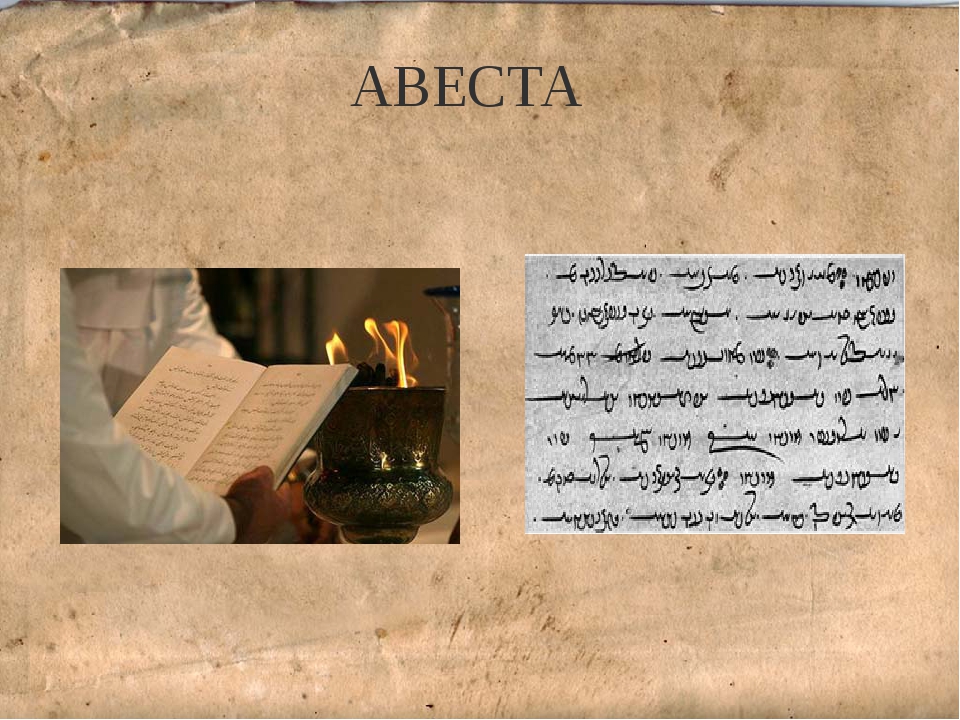 Спустя несколько веков после смерти Заратуштры все религиозные обряды, гимны и молитвы были записаны в книгу, ставшую священной для зороастрийцев, — «Авесту», название которой переводится «строго установленные законы».
ЗОРОАСТРИЗМ
«Авеста» – священная книга зороастризма.
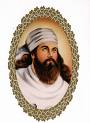 Первыми поклонниками  Заратуштры  и священной Авесты  были  мидийцы и персы.
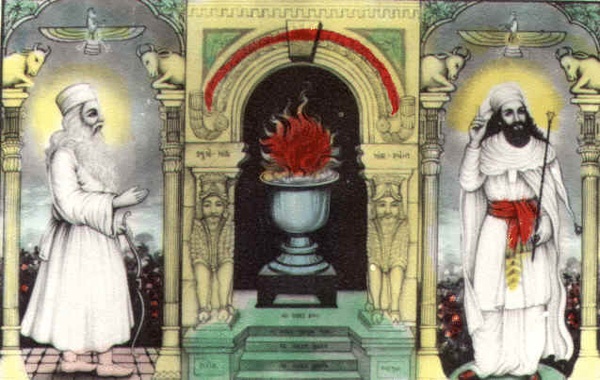 [Speaker Notes: эту же религию иногда называют маздаизм – по имени главного бога Агура Мазды (Владыка Всеведущий); встречается также термин огнепоклонничество, поскольку огонь считался главной очищающей стихией и занимал центральное место в ритуалах зороастрийцев (в том числе и их современных последователей).]
ЗОРОАСТРИЗМ
Во времена персидского царя Дария III, тексты «Авесты» были записаны золотыми чернилами на 12 000 дубленных коровьих шкурах особой тонкой выделки. 
Но она не сохранилась.
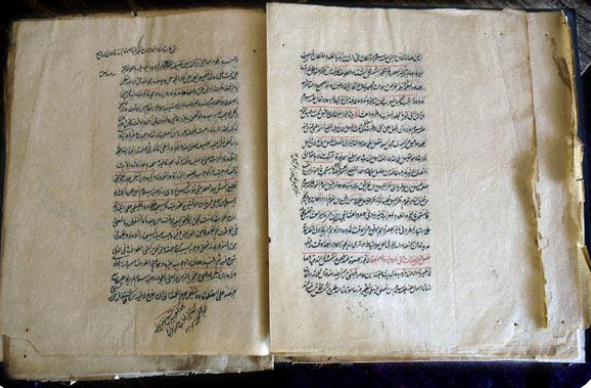 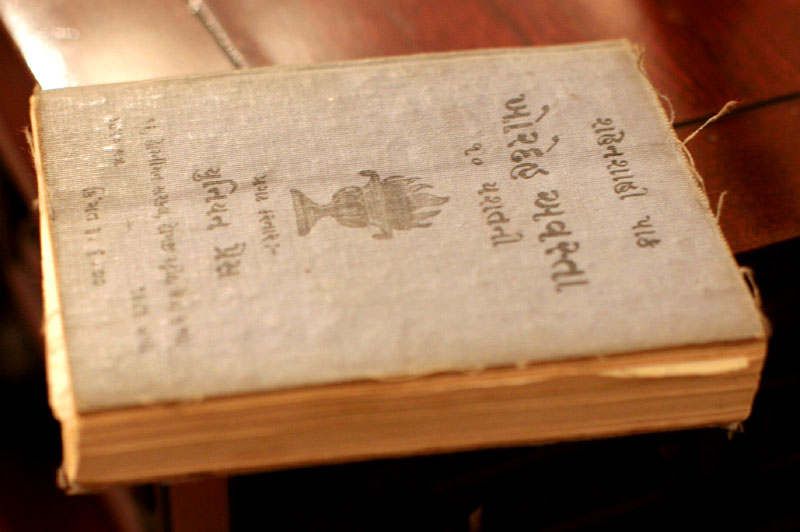 ЗОРОАСТРИЗМ
Дошедшая до нас «Авеста» включает 5 книг.
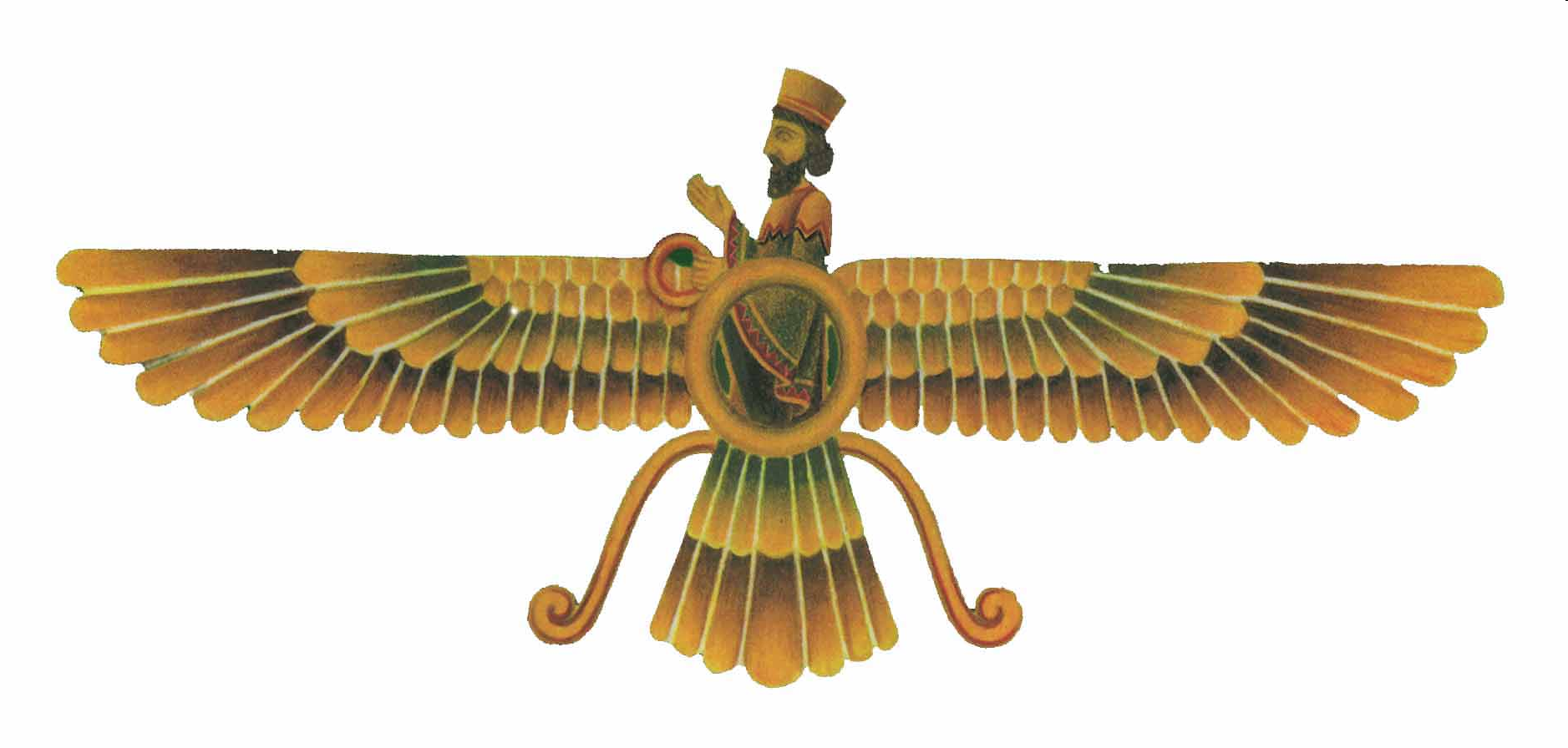 Это человек - птица с длинными распростертыми крыльями, которые имеют три ряда перьев и символизируют  триаду  «Мысль - Слово - Дело». Считается, что следуя ему, человек может воспарить подобно птице.
ЗОРОАСТРИЗМ
Почитание 4 стихий
ВОЗДУХ
ВОДА
ЗЕМЛЯ
ОГОНЬ
ЗОРОАСТРИЗМ
Высшие боги – и Добра, и Зла – это боги, обладающие властью Слова. 
«Добрая мысль», «доброе слово» и «доброе дело» - вот главные орудия в борьбе со злом.
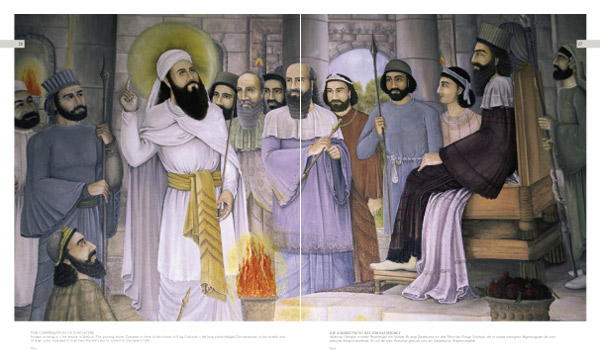 ЗОРОАСТРИЗМ
Огонь и свет
Свет является зримым образом бога в физическом мире. Поэтому желая обратиться к богу, люди обращаются лицом к свету.  
        Особое уважение они придают огню, как наиболее важному и доступному для человека с давних времён источнику света и тепла.
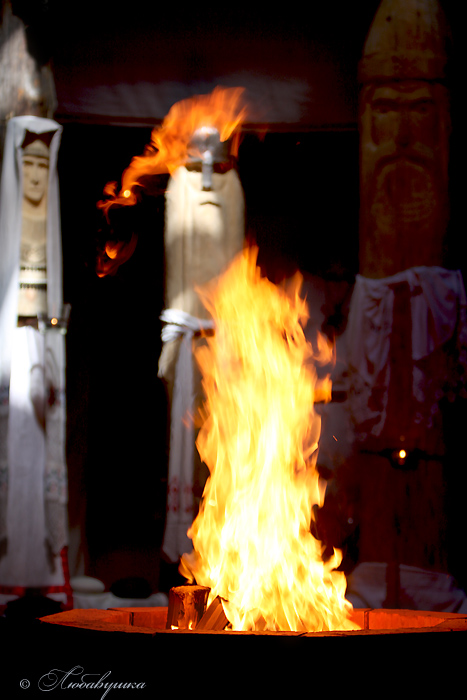 ЗОРОАСТРИЗМ
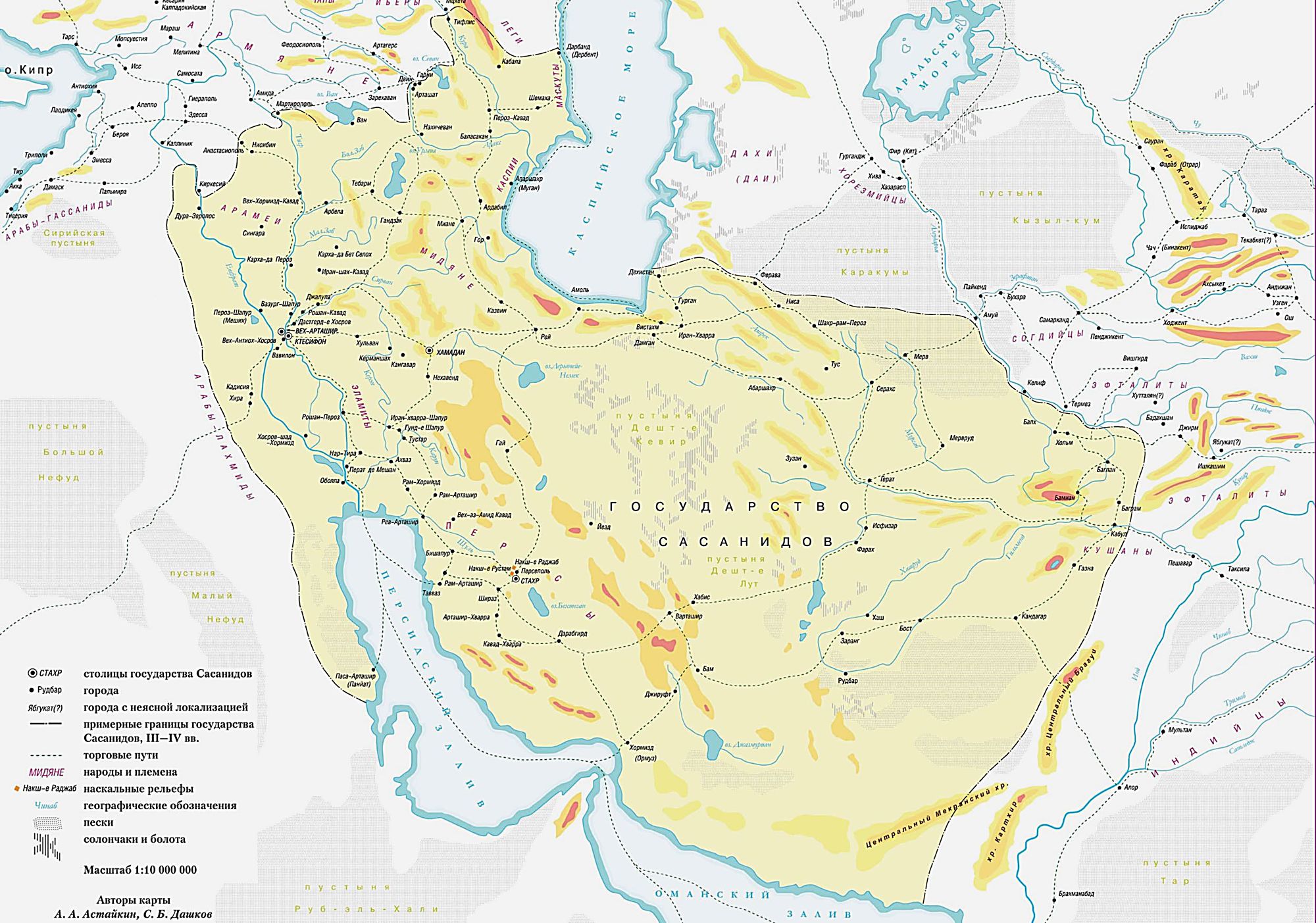 В течение многих веков тексты «Авесты» - главной священной книги зороастрийцев - передавались в устной форме от одного поколения жрецов к другому. Записали их только в первые века нашей эры, в годы правления персидской династии Сасанидов, когда сам язык «Авесты» уже давно был мертвым.
ЗОРОАСТРИЗМ
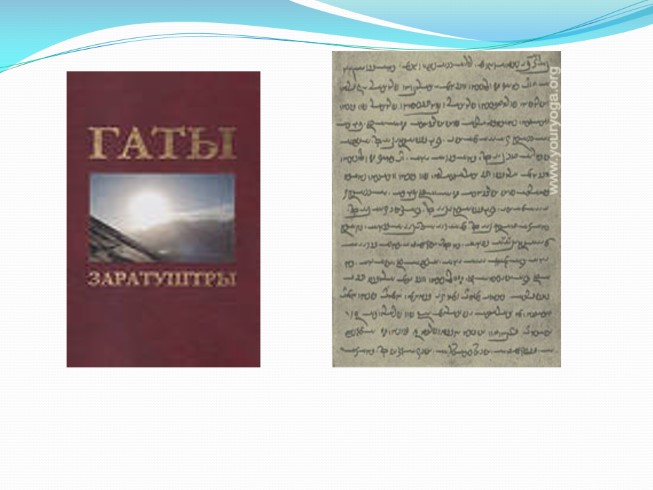 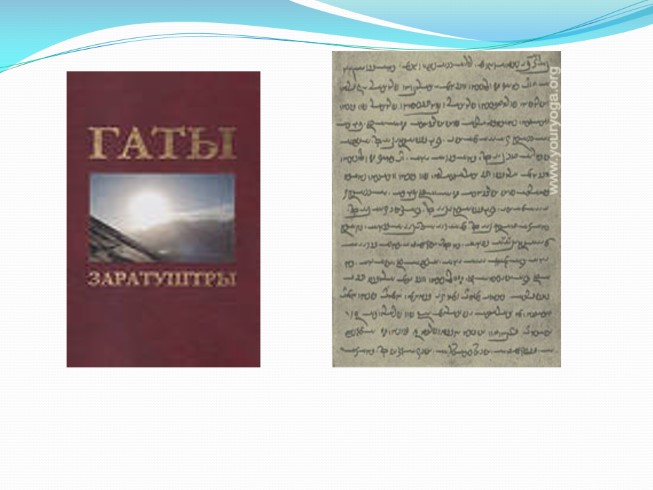 Главной частью «Авесты» традиционно считаются Гаты - гимны Заратуштры, посвящённые Ахура Мазде.
ЗОРОАСТРИЗМ
Ахурамазда
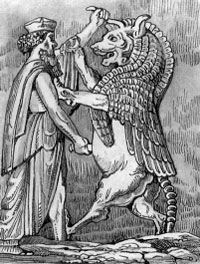 Ахурамазда  - творец духовного и физического миров,  единый бог, которого называли «Светлый», «Славный», «Сияющий». 

   Бог светлой силы у персов.
ЗОРОАСТРИЗМ
Заратуштра
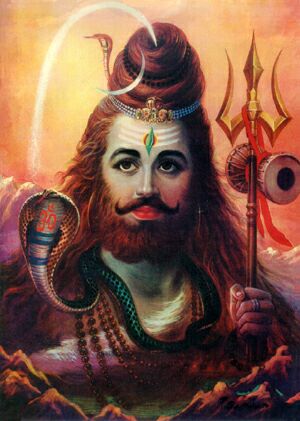 Заратуштра - пророк Ахурамазды, принесший людям благую веру и заложивший основы нравственного развития.             В источниках описывается как идеальный священник, воин и скотовод, образцовый глава и покровитель людей всего мира.
ЗОРОАСТРИЗМ
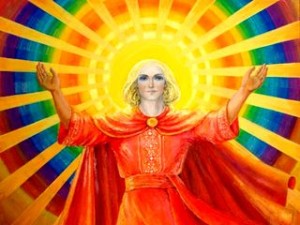 Бог Митра ("верность", "клятва") следит за соблюдением верности, клятвы, благочестия и сурово карает за их нарушения.
ЗОРОАСТРИЗМ
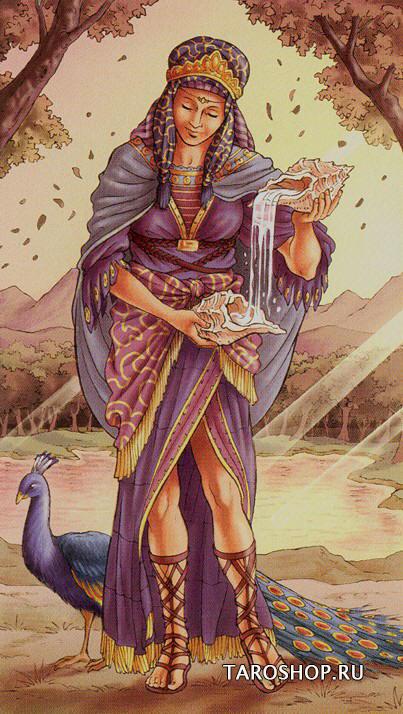 Анахита -могущественная богиня воды и плодородия. Ей посвящаются многочисленные обряды, связанные с сезонными полевыми работами.
ЗОРОАСТРИЗМ
Ахриман дух-разрушитель
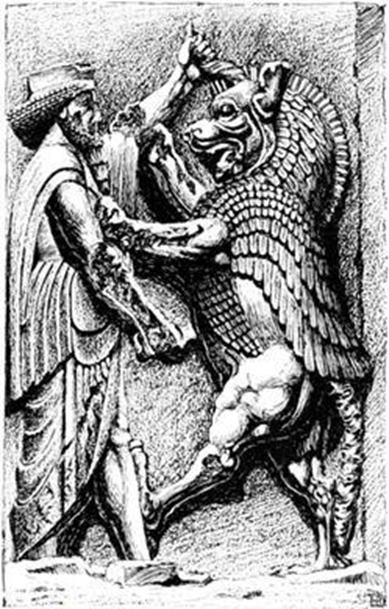 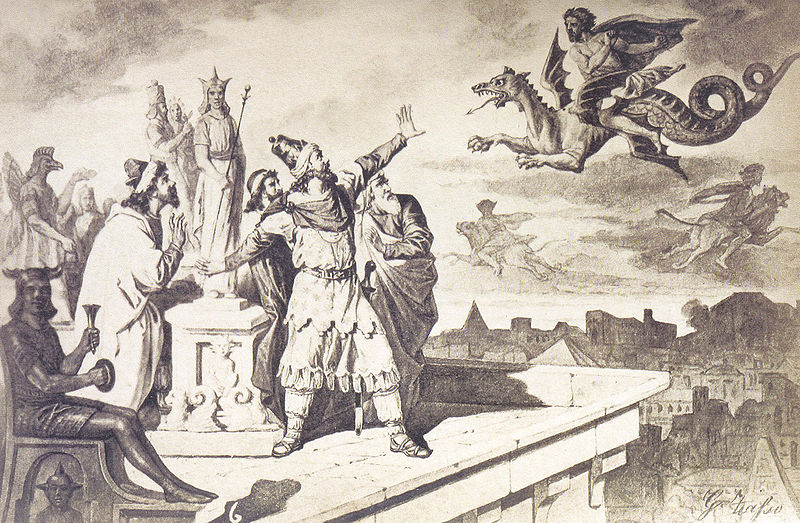 дайвы- демоны зла, мучений и бедствий
ЗОРОАСТРИЗМ
Самым страшным злом на земле зороастрийцы считали смерть. Отсюда  у них возник особый обряд  погребения  умерших людей. Когда человек умирал, это означало, что в него поселилось злое начало – смерть, а злом нельзя осквернять добро – землю.
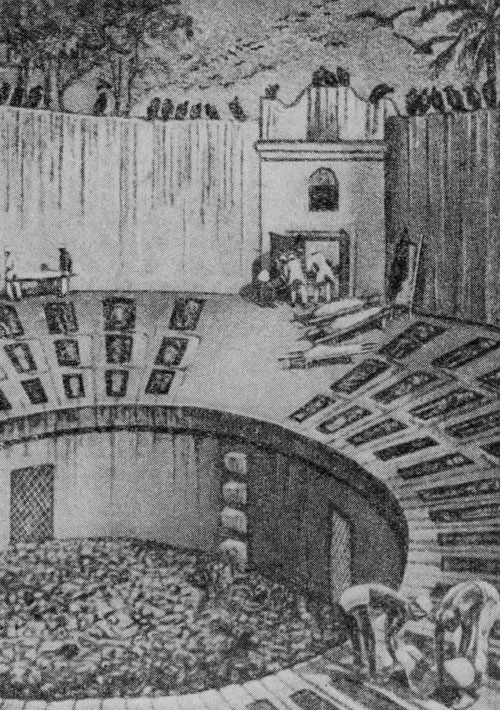 ЗОРОАСТРИЗМ
Тело  умершего нельзя было ни хоронить в землю, ни сжигать, ни предавать воде. Поэтому его выставляли  на специальном сооружении на съедение птицам и зверям. Омытые дождями и  высушенные солнцем кости хранили в специальных сосудах  - оссуариях (костехранилищах).
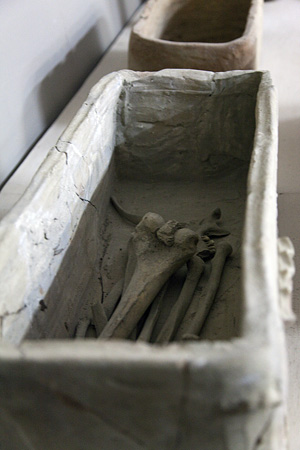 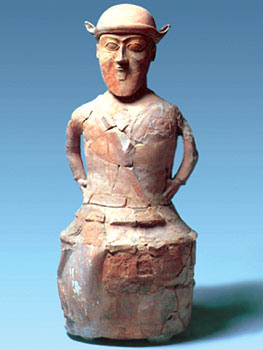 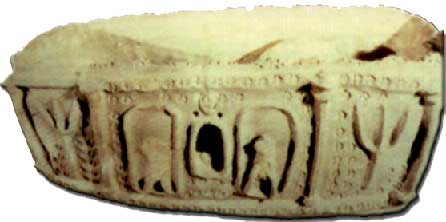 ЗОРОАСТРИЗМ
В башнях молчания  зороастрийцы раньше оставляли тела своих умерших (в соответствии с их верованиями трупы не должны были соприкасаться ни с одной из стихий, поэтому их оставляли птицам и бродячим животным).
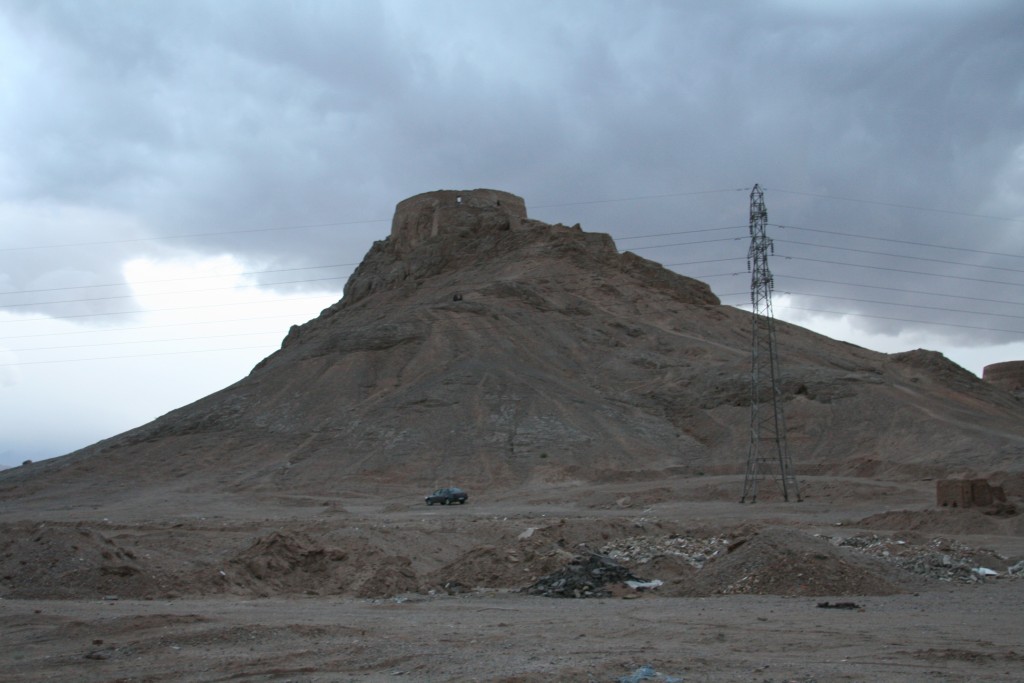 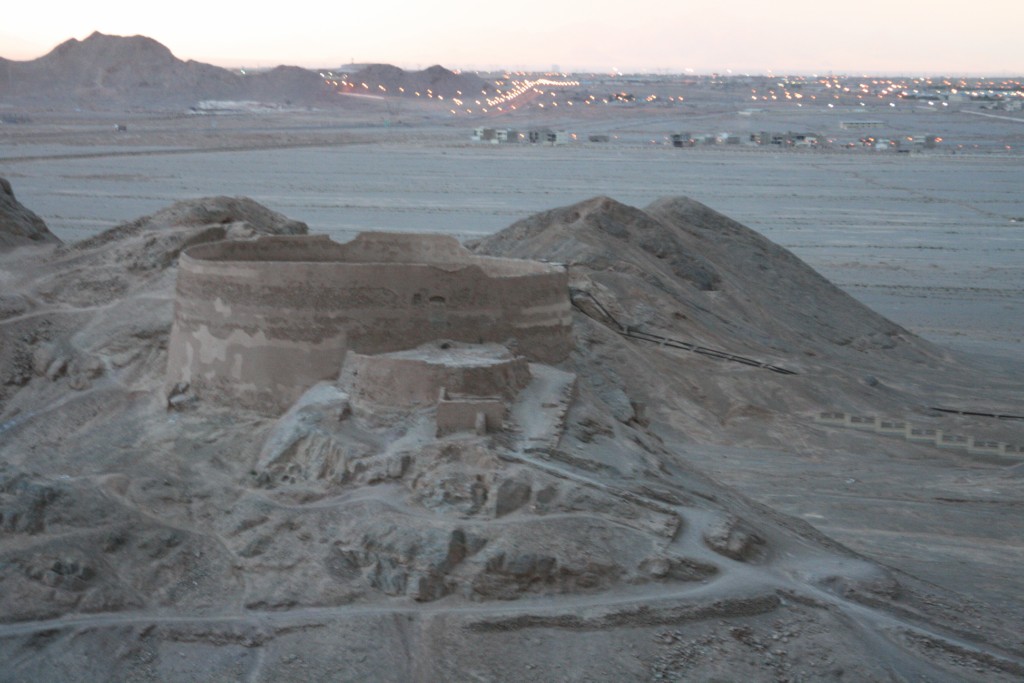 ЗОРОАСТРИЗМ
Символы зороастризма
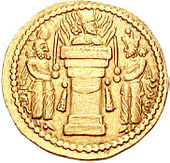 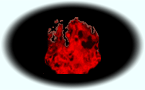 Монета Ормизда II, изображение алтаря огня и двух священников.
Сосуд с огнем.
ЗОРОАСТРИЗМ
Символы
красный
зеленый
белый
Символ процветания
Символ доблести
Символ справедливости
АВЕСТА
Первый перевод Авесты был сделан при Сасанидах                                           в III–VII вв. (348 глав, записанных в 21 книгу).
Самая ранняя рукопись «Авесты» (из известных исследователям) датируется 1288 г.
В середине XVIII в. французский ученый  Дюперрон отправился в Индию, где в 1755–1761 записал и перевел текст «Авесты» на французский язык.
Второе издание «Авесты» уже на немецком языке было выпущено в 1776 году в Риге.
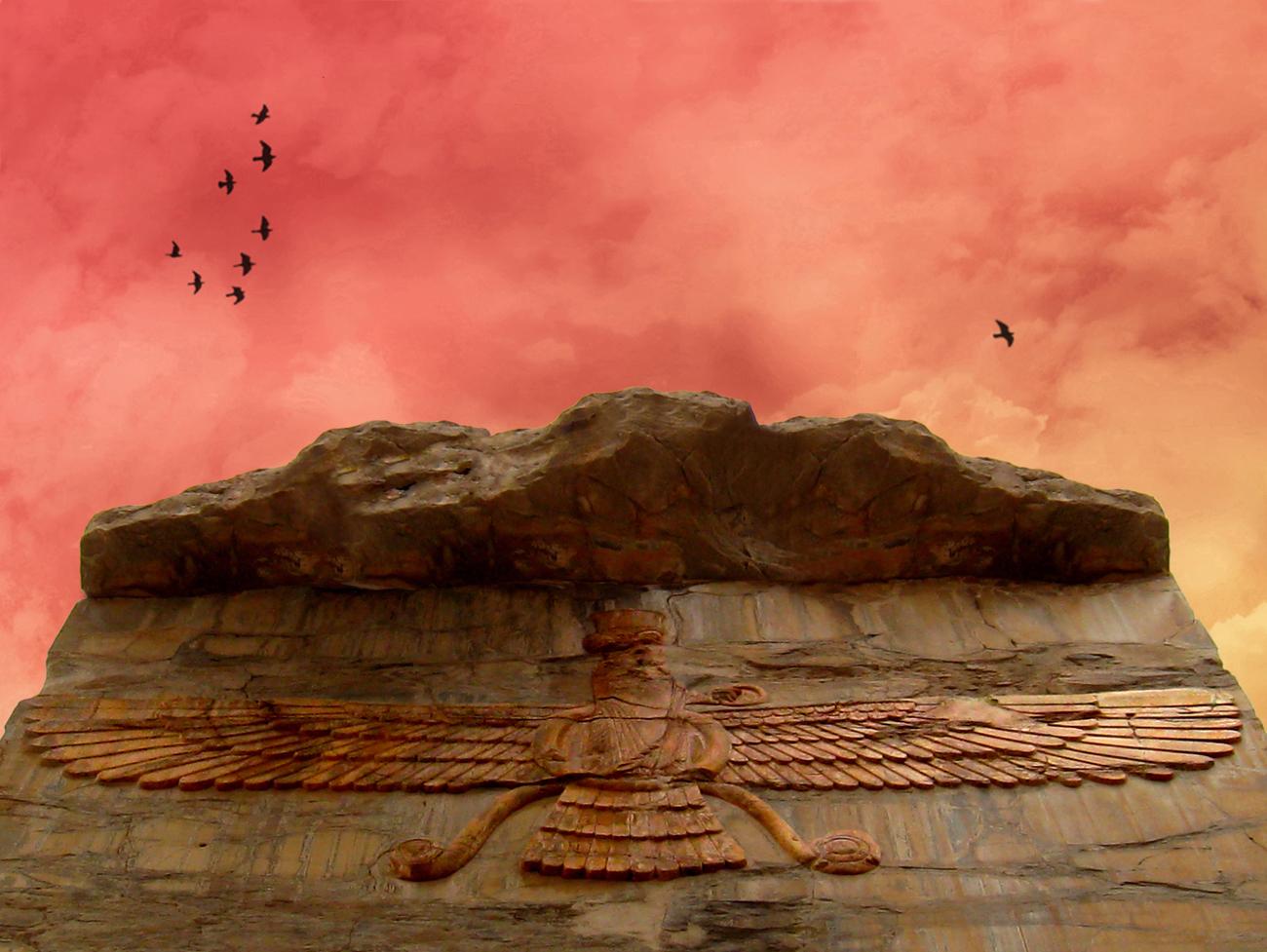 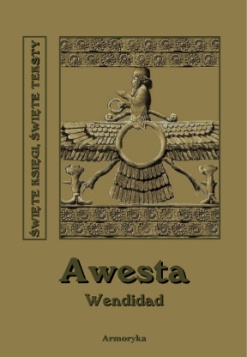 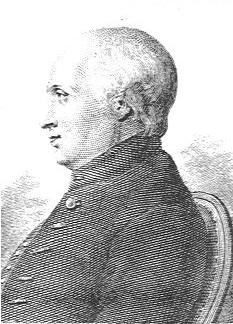 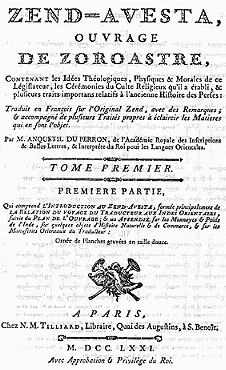 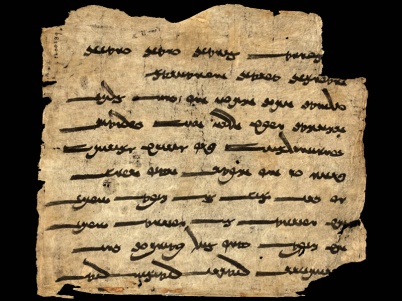 АВЕСТА
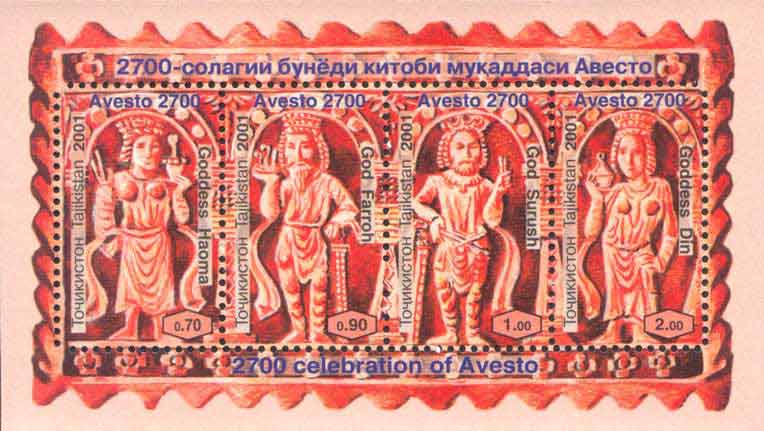 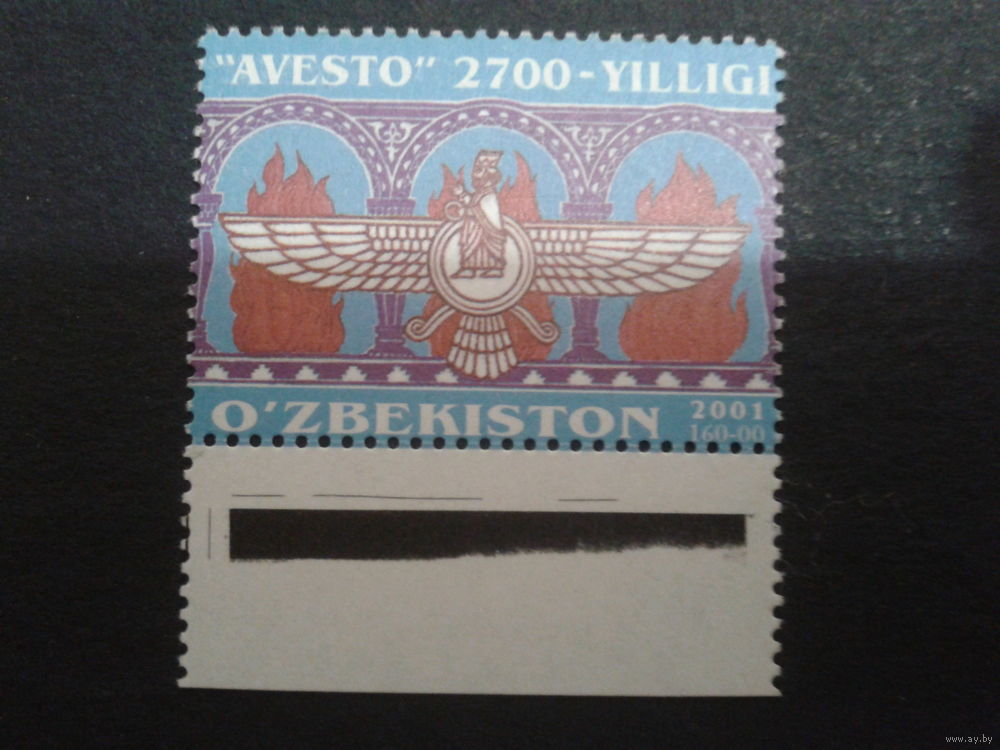 «Авеста» является не только нашим наследием, но и редкостным наследием всей мировой культуры. Поэтому международная организация ЮНЕСКО по инициативе правительства Узбекистана в 1999 году приняла постановление о праздновании 2700-летия «Авесты». Эта славная дата была отмечена в 2001 году.
АВЕСТА
В Ургенче был установлен памятник «Авесты» в виде большой книги с белыми листами в «пламени»
 красного камня над своеобразным шатром.
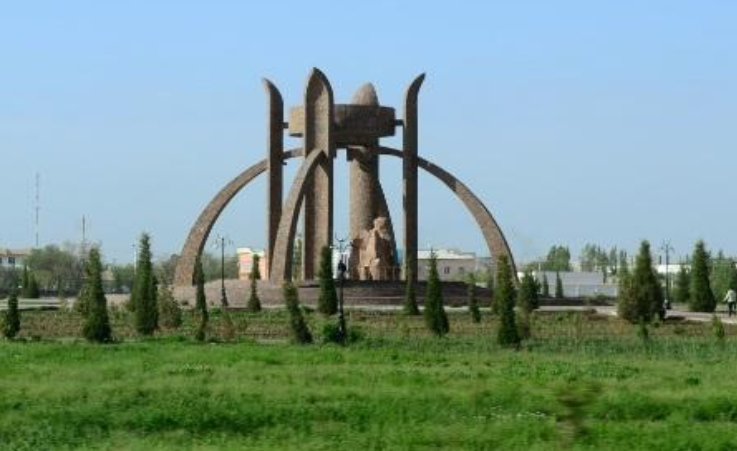 АВЕСТА
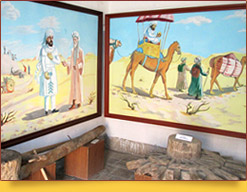 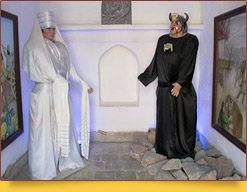 Музей «Авесты» находится в Хиве, в одном из многочисленных медресе этого уникального восточного города. Не случайно музей «Авесты» расположен именно в Хиве, ведь по одной из версий «Авеста» была написана здесь, в Древнем Хорезме.
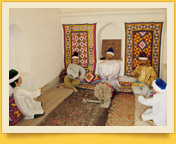 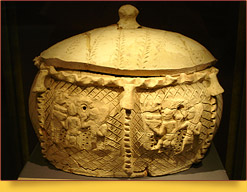 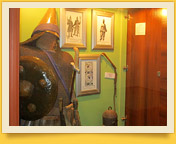 ВЫВОДЫ
САМОСТОЯТЕЛЬНАЯ РАБОТА
ЗАДАНИЯ
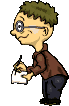 1
3
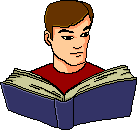 2
Составьте  таблицу:
«божества зороастризма».
Прочитайте учебник
§20 
Стр. 80 – 83.
Подумайте
какие боги зороастризма есть в наших символах ?